Герои Великой Отечественной войны
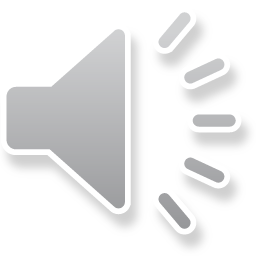 В Краснодаре около 30 улиц, названных в честь героев Великой Отечественной войны.
Одной из первых,  была улица братьев Игнатовых , названная в честь героев Великой Отечественной войны в 1967 году
На углу с Северной в честь героев установлен памятный камень с кратким описанием их подвига.
Братья Игнатовы  (Евгений и Геннадий) входили в партизанский отряд минеров-диверсантов. В годы оккупации Краснодара они подрывали мосты, вражеские склады, пускали под откос поезда. Много подвигов числилось за этим отрядом.Евгений руководил взрывными работами, а младший Геннадий, выполнял функцию шофера, помогал брату.
Последний подвиг стоил им жизни. Когда фашисты стали перебрасывать основные силы в сторону Новороссийска, и туда пошли эшелоны, груженные людьми, оружием, отряд получил задание взорвать эшелон. Это было 10 октября 1942 года, на 28-м км железной дороги Краснодар— Новороссийск. Как только был получен приказ о взрыве эшелона, отряд начали подготовку, но операция пошла не по плану. Состав пошел раньше положенного времени, поэтому партизанам пришлось ценой собственной жизни останавливать его. Братья взорвались на глазах у отца в день его рождения, 8 октября 1942г.
Братья погибли, уничтожив около 500 фашистов. За мужество и героизм в боях звания Героев Советского Союза им присвоили посмертно. Похоронены в Краснодаре на Всесвятском кладбище. Их именем названа библиотека, теплоход министерства речного флота, школы в Краснодаре и Геленджике.
Улица Бершанской находится в микрорайоне Пашковском. На этой улице сейчас находится школа № 7, учащиеся и педагоги которой гордятся  известной летчицей.
За время Великой Отечественной Бершанская и ее отряд участвовали в освобождении Северного Кавказа, Крыма, Белоруссии, Польши, долетели до Берлина. Отряд состоял из девчонок от 16 до 20 лет.  Если в среднем до своей гибели пилот совершал 25 боевых вылетов, то полк Бершанской только за одну ночь выходил в небо по девять раз
. Бершанская на личном примере показывала, как нужно выполнять боевые задачи, обучала и воспитывала молодое поколение девушек-летчиков.
. В 1974 году Бершанская стала почетным гражданином города Краснодара и первой женщиной, награжденной орденом Суворова.  В Краснодарском аэропорту она каждый день встречает тысячи пассажиров. Памятник Евдокии Бершанской здесь установили в 1988 году. А в 2005 году имя легендарной летчицы присвоили одному из самолетов крупной авиакомпании.